Project Statement
Yiming Chen
yimingchen@mines.edu
Last Update: January 2023
Project Outline
Metasurface Array for Near-Field Focusing
Optimized phase distribution 
Performance Evaluation: Focusing Gains 
Machine-Learning based Antenna Design
Real Time Prediction for S11 in specific frequency range
Data-Informed Neural Networks: FNO
Different materials:
thickness 
relative permittivity
Current Project 1
Metasurface Array for Different Scenarios
Only Feeding Horn
Feed Horn with NF Array
Feed Horn with FF Array
Observation Plane
Focusing Gain between FF TA and NF TA
Displacement
E-field Distribution
Focusing Gain
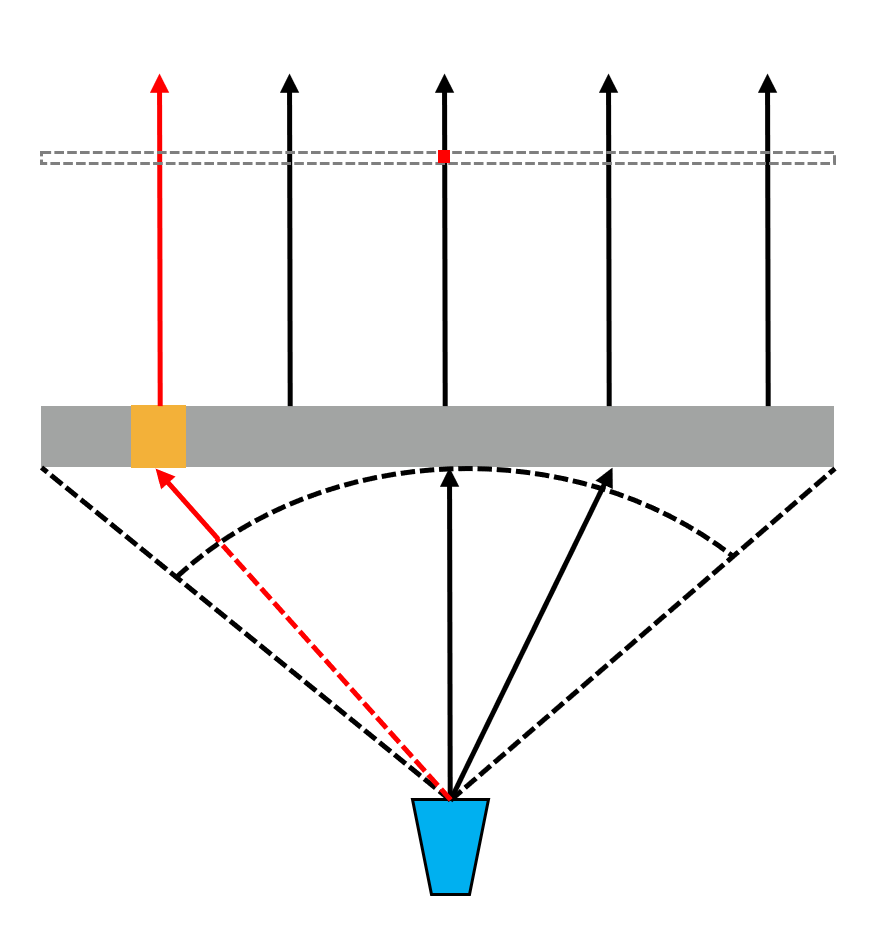 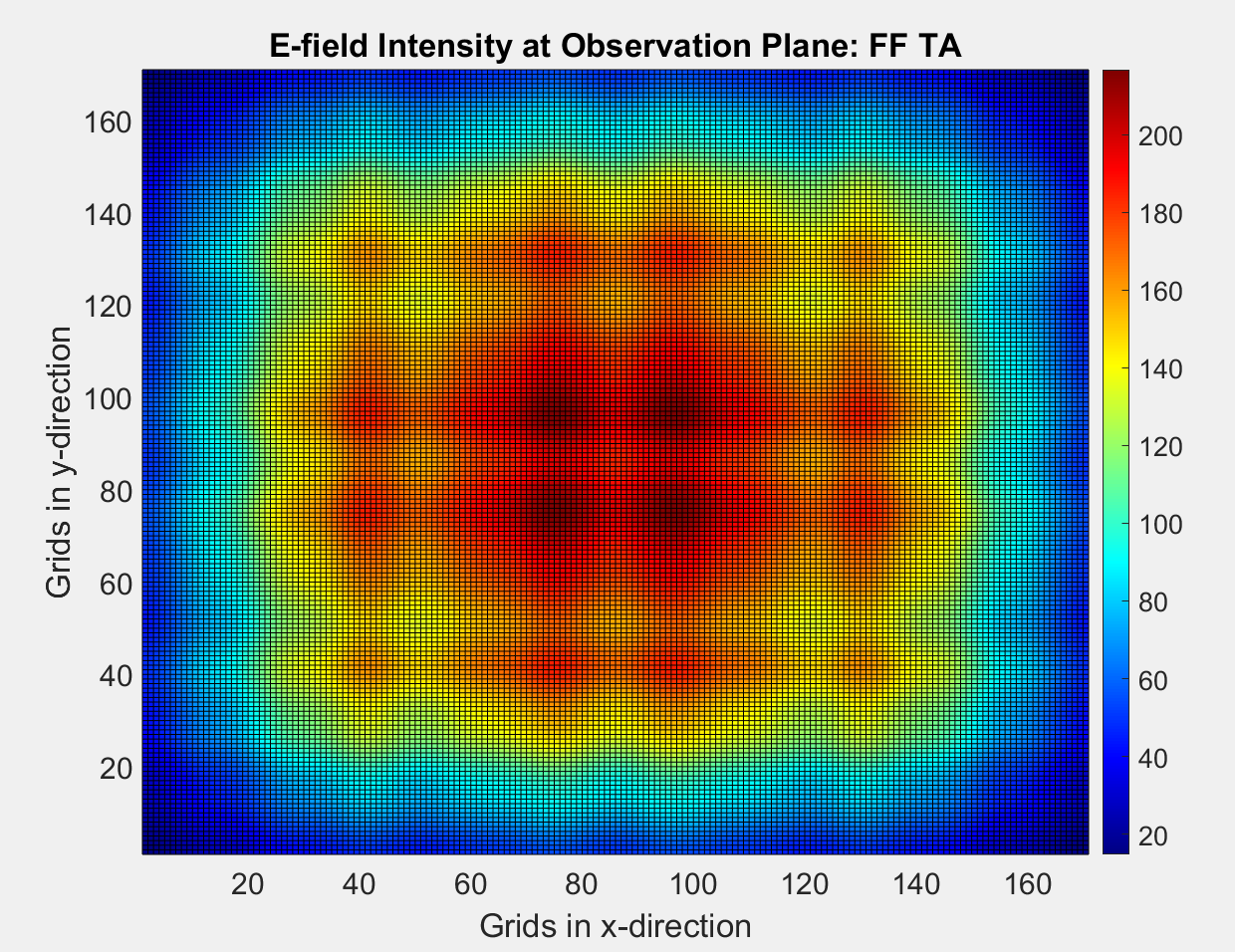 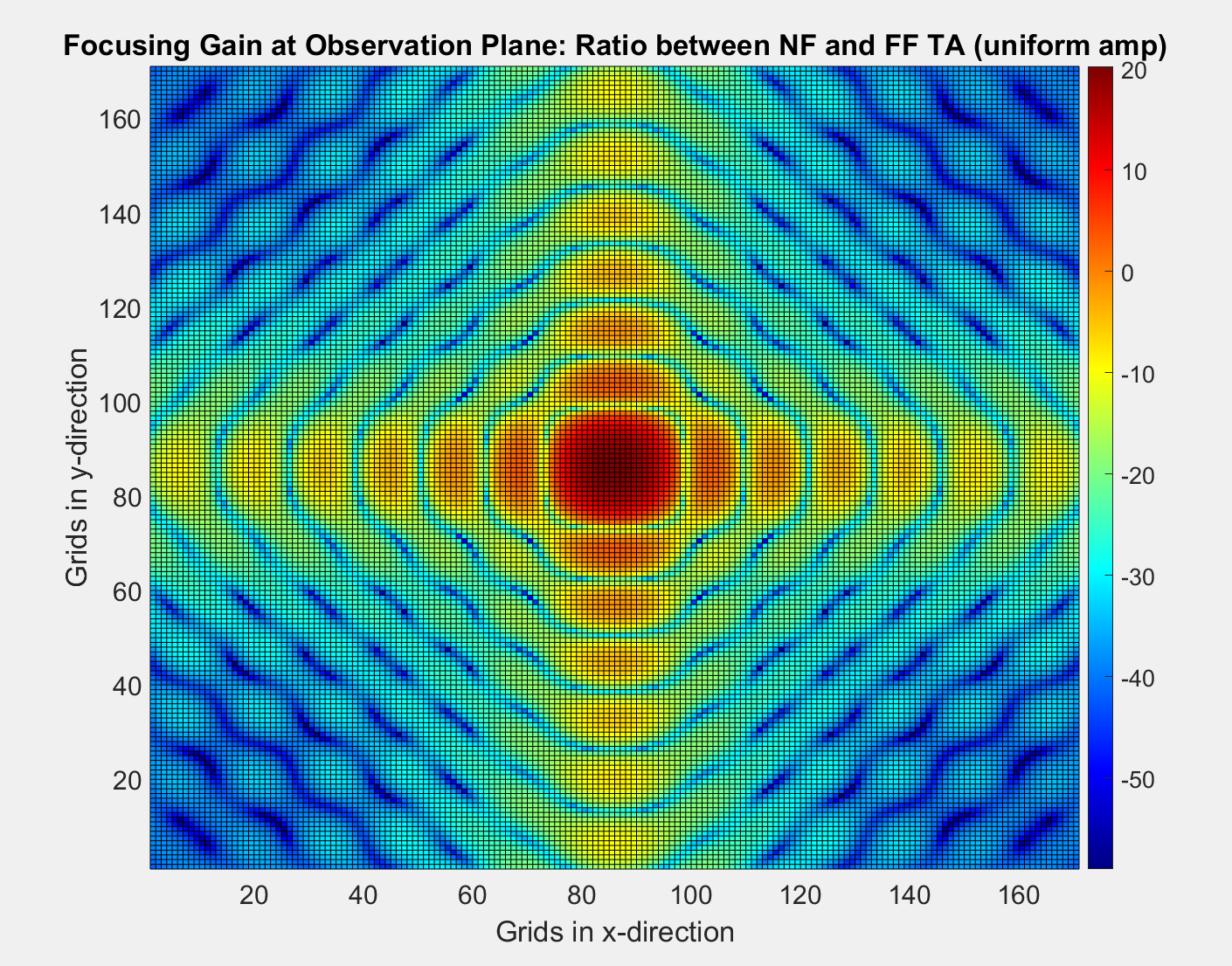 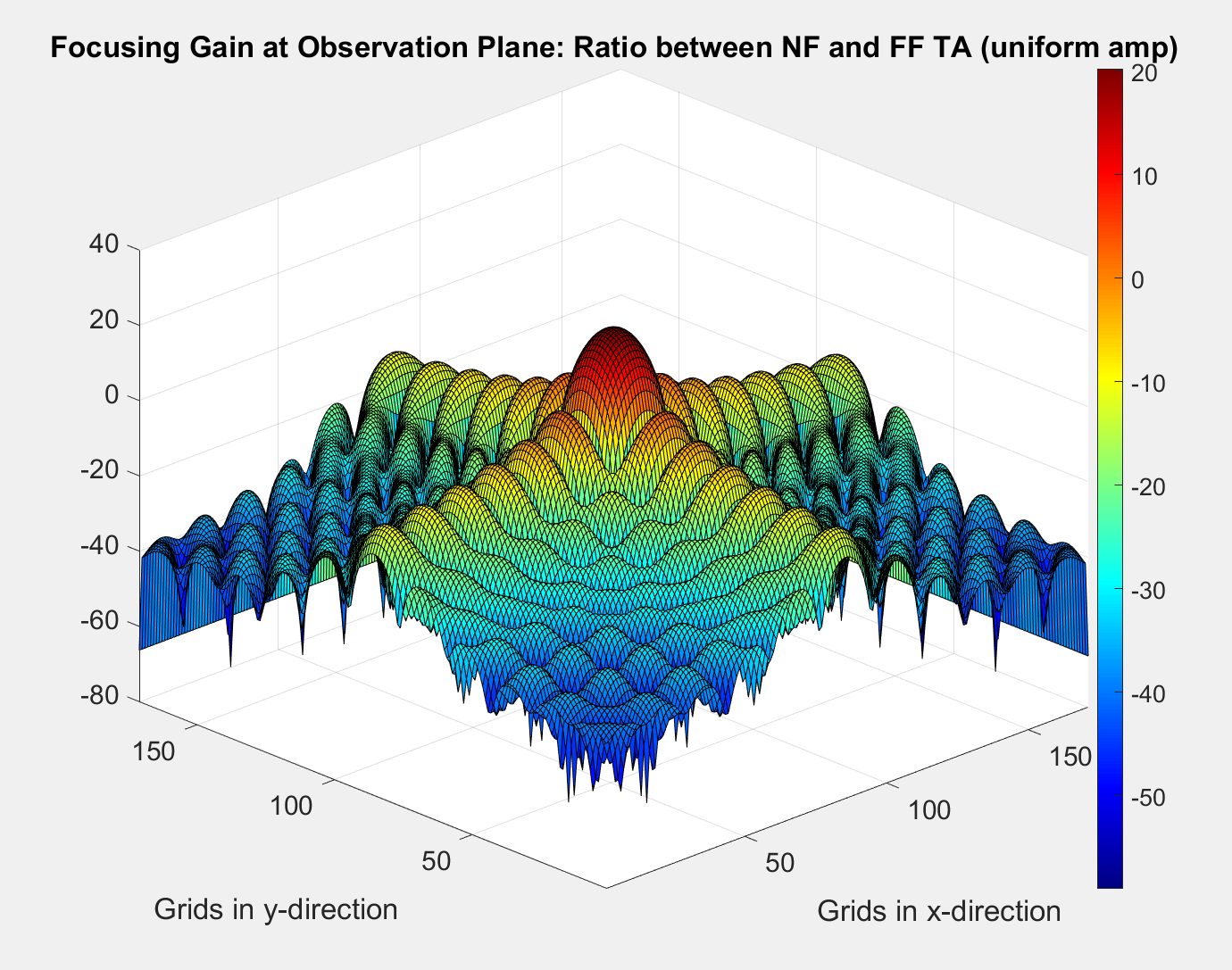 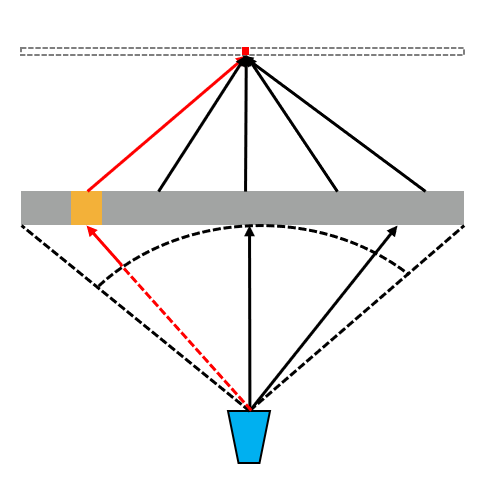 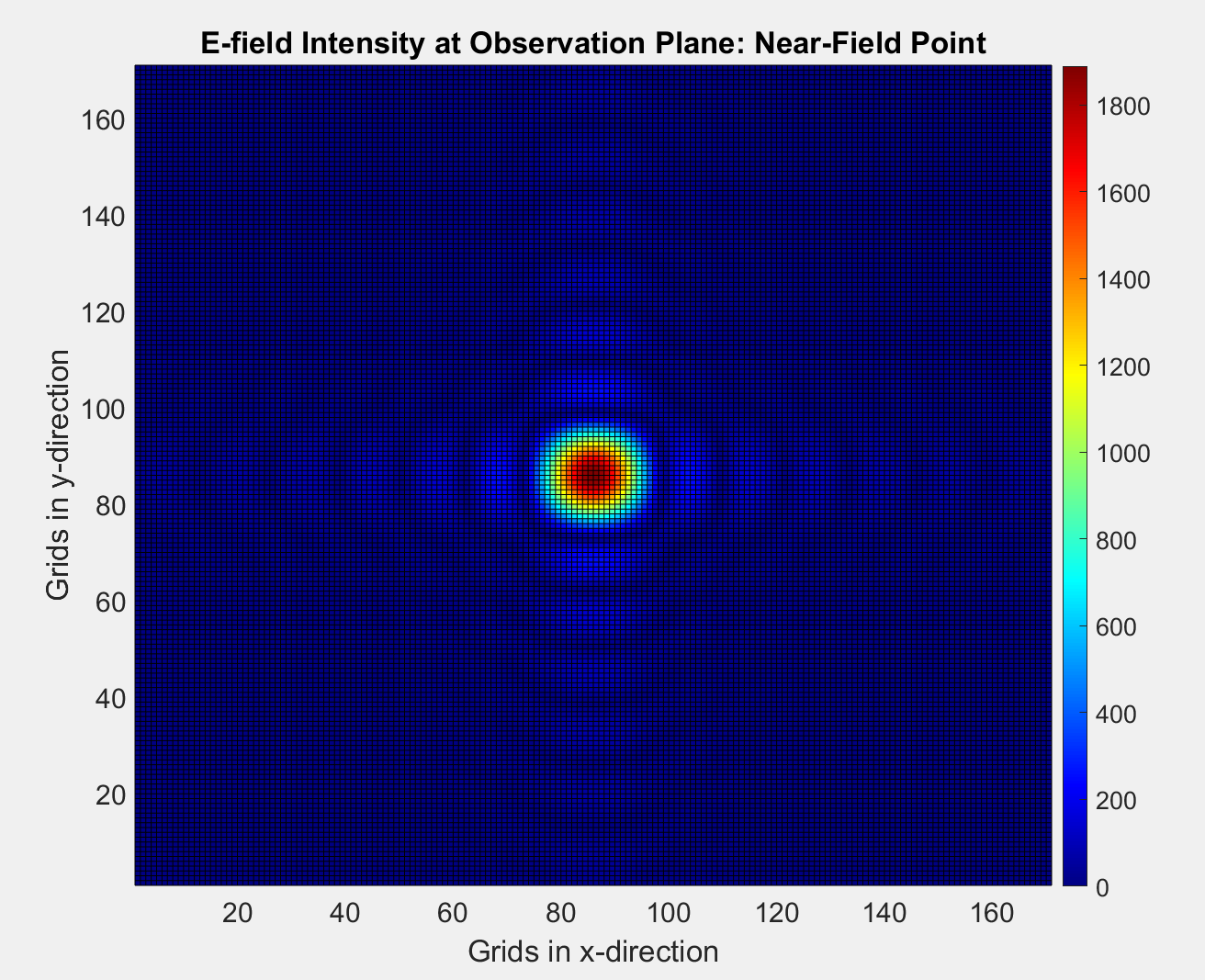 Current Project 2
3-D ML Antenna Design
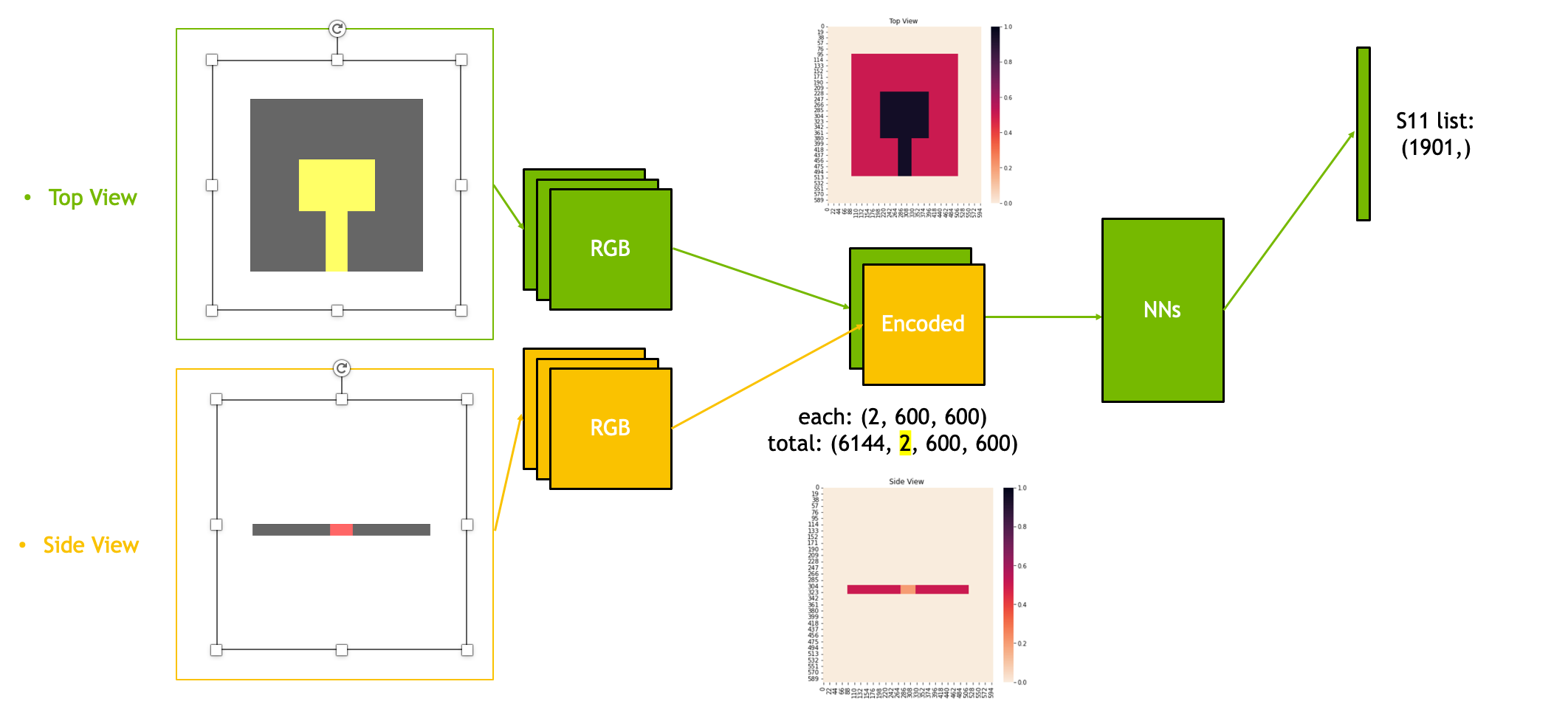 Training, Test and Evaluating
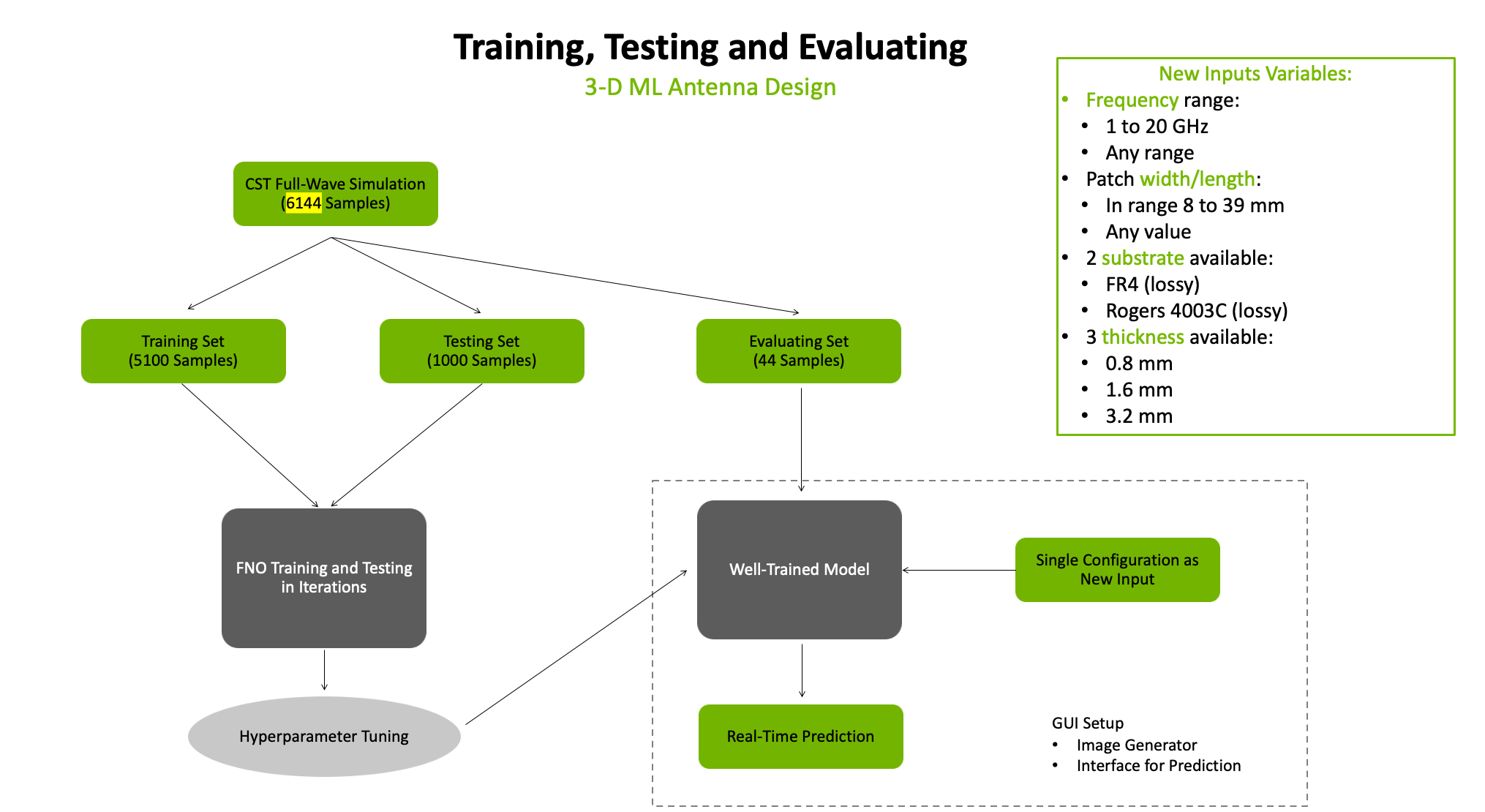 Comparison between Simulation and Prediction
Prediction out of Range
Acceptable Prediction
Not Acceptable Prediction
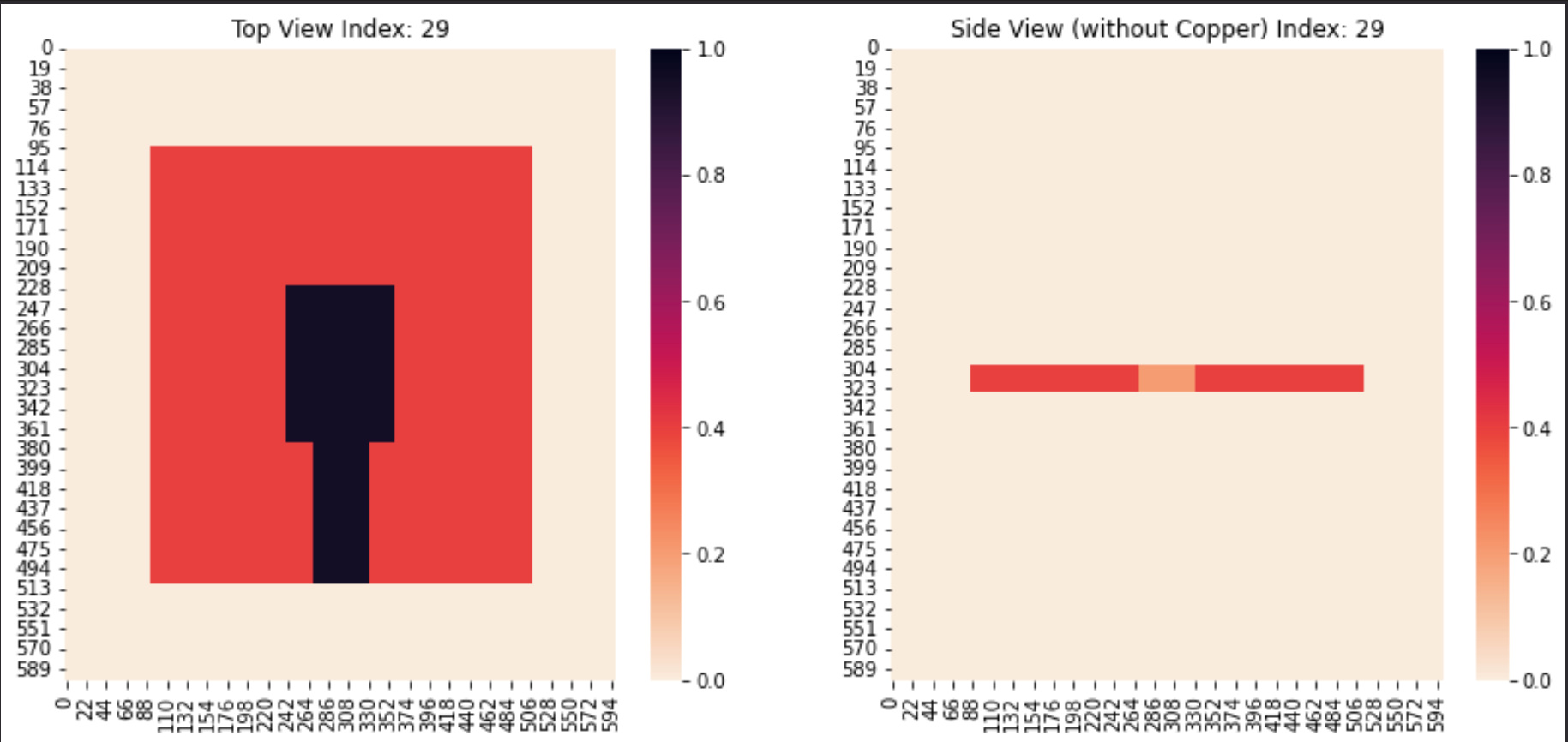 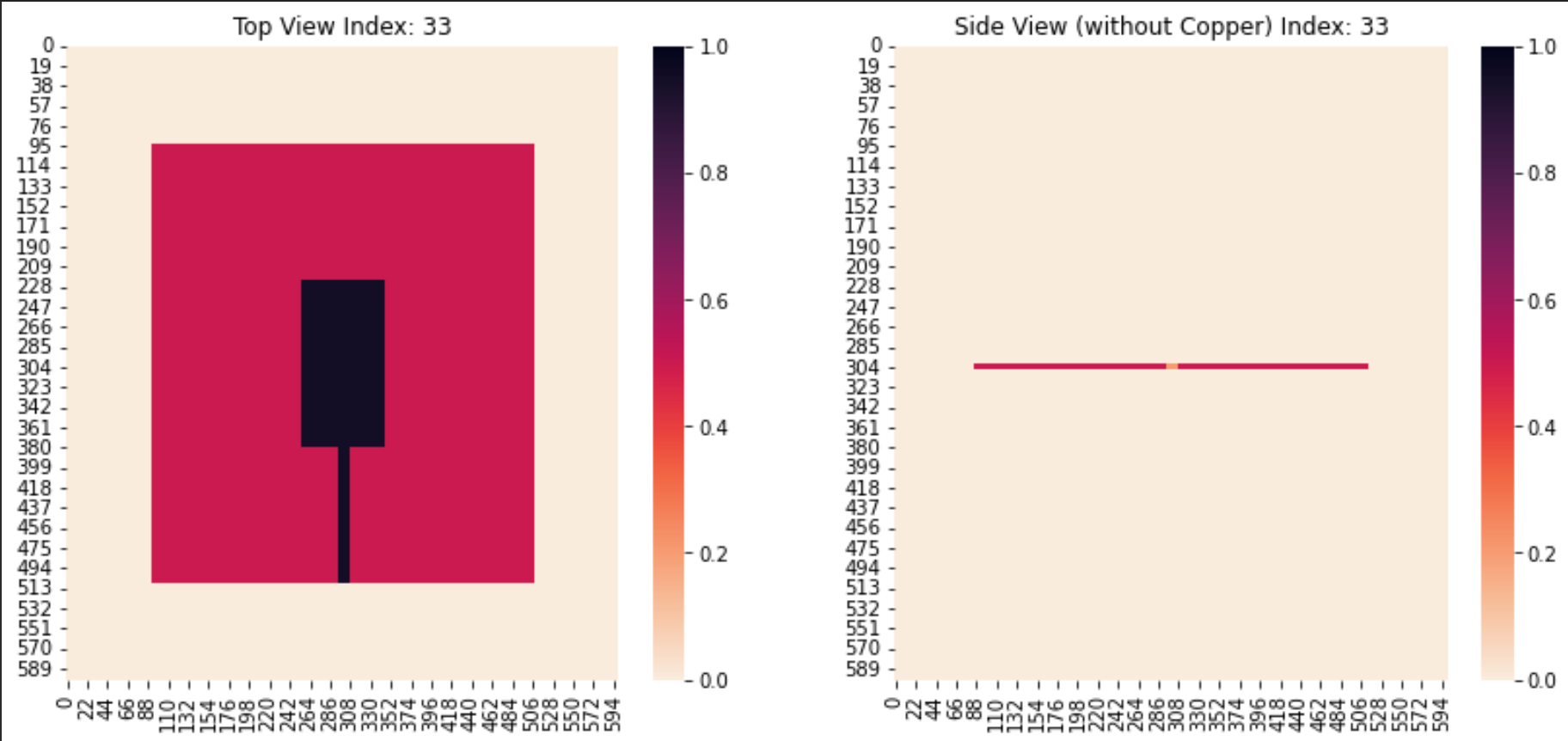 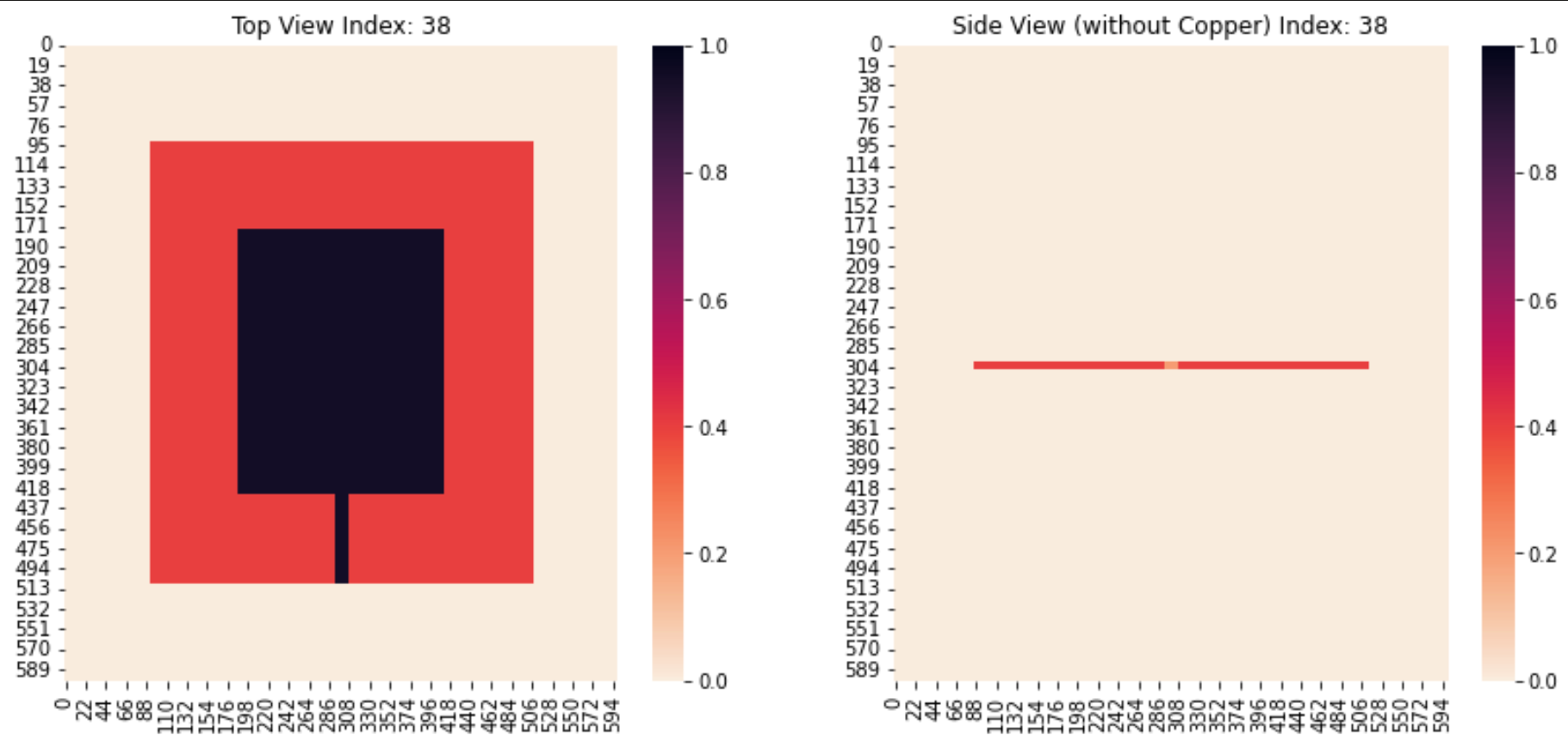 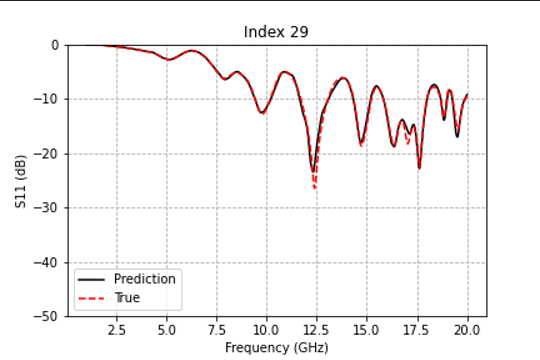 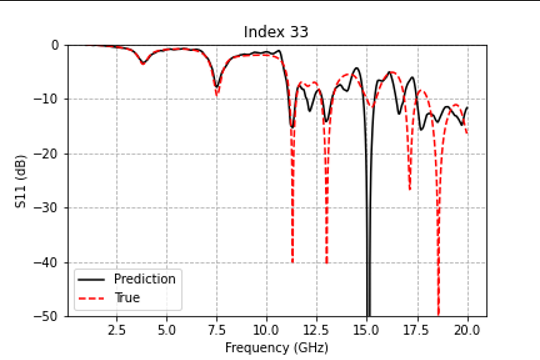 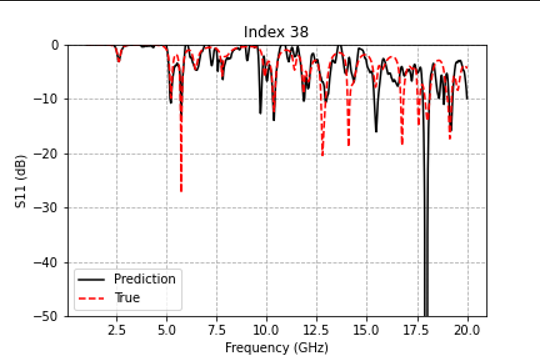 Suffer from: Fringing Effect
Achieved Cooperation Work
RFID Localization System (Robert and Joseph)
Multi Cylinder Scattering (Rachel)
Human-Tissue related Antenna (Fatih and Rachel) 
Chamber Project (Andy)
CP antenna with isotropic properties (Zhen Su)
NF Focusing of transmitarray (Kiris Orcun)
ML based antenna design: Summer Intern 2022
GNSS, LTE and Wi-Fi antenna design: Fall Intern 2022
For further interests, please connect with Yiming and Prof. Elsherbeni for details.